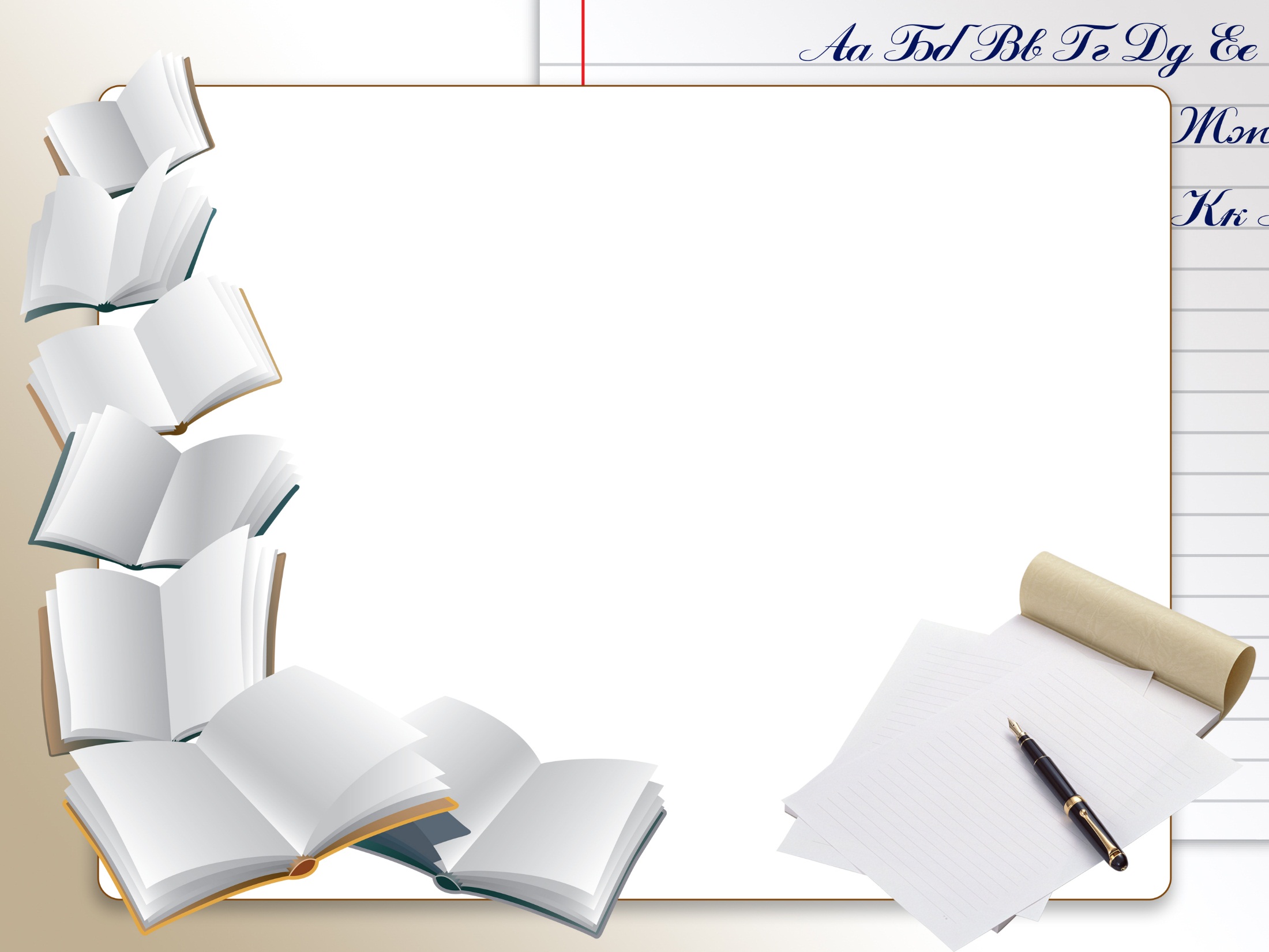 ОГЭ. Задание 5. 
Орфографический практикум

«Правописание  -Н- и -НН- в разных частях речи»
(Теория и практика)
Чечелева Е.А., учитель русского языка и литературы МОУ «Средняя общеобразовательная школа № 4 г. Ершова Саратовской области имени Героя Советского Союза Спирина В.Р.»
1. Правописание Н-НН в отыменных прилагательных
В кратких прилагательных пишется столько н, сколько было в полной форме:
речь торжественна (торжественная)
Потренируемся!
Вставьте  Н или НН на месте пропусков

Ути__ый,  бараба__ый, стекля__ый, глиня__ый кувшин, оловя__ые, ко__ый завод, време__ый, змеи__ый, дискусио__ый,  ветре__ый,  стари__ое оружие,    лимо__ый сок, соломе__ый, лекарстве__ый, безветре__ый, осе__яя погода, карти__ая галерея
2.  Правописание Н – НН в отглагольных прилагательных и причастиях.
Одна Н в отглагольных прилагательных
Отглагольные прилагательные образуются от  бесприставочных глаголов  
несовершенного вида (что делать?), при себе не имеют зависимых слов
тушЕНое (его тушили) мясо
варЕНый (его варили) картофель
НО : пишется НН, если в слове есть суффиксы -ОВА-, -ЕВА- даже в словах
 несовершенного вида (маринОВАННый, асфальтирОВАННый, автоматизирОВАННый).
Исключения:  кованый, клёваный, жёваный
НН в суффиксах полных причастий
слово образовано от глагола совершенного вида, С ПРИСТАВКОЙ ИЛИ БЕЗ например:
от глаголов купить, выкупить ( что сделать?, совершенный вид): куплЕННый, выкуплЕННый
Приставка НЕ не меняет вид причастия и не влияет на написание суффикса. Любая другая приставка придаёт слову совершенный вид
Исключения: нежданный, негаданный, невиданный, неслыханный, нечаянный, медленный, отчаянный, священный, желанный.
при слове, образованном от глагола, есть зависимое слово, то есть оно образует причастный оборот, например: морожЕННое в холодильнике, варЕННые в бульоне
Объясните  написание Н-НН в прилагательных и причастиях

Варить – вареный картофель- сваренные щи – невареный картофель – 
несваренные щи – варенные в кастрюле грибы.


Солить – соленые огурцы – просоленные огурцы – несоленый суп – неподсоленный суп – соленные в кадушке грибы – маринованные огурцы.
Н и НН в кратких прилагательных и кратких причастиях

И причастия, и прилагательные имеют не только полные, но и краткие формы.
    Правило 1.  В кратких причастиях всегда пишется одна Н.
     Правило 2.  В кратких прилагательных пишется столько же Н, сколько в полной форме.
Но, чтобы применить правила, нужно различать прилагательные и причастия.
 
РАЗЛИЧАЙТЕ краткие прилагательные и причастия:
1) по вопросу: краткие прилагательные — каков? какова? каковы? каково? каковы?, краткие причастие — что сделан? что сделана? что сделано? что сделаны?
2) по значению (краткое причастие имеет отношение к действию, можно заменить глаголом; краткое прилагательное даёт характеристику определяемому слову, о действии не сообщает);
3) по наличию зависимого слова (краткие прилагательные не имеют и не могут иметь, краткие причастия имеют).
Потренируемся!
Вставьте Н или НН на месте пропусков
   Варе__ый картофель, сваре__ый картофель,  мороже__ое мясо,  моче__ые яблоки, моще__ая мостовая, моще__ая булыжником   улица,   затене__ый кратер, обнаруже__ы запасы, маринова__ые огурцы, усея__ое плодами дерево, вещи утеря__ы в дороге, нескоше__ый луг, туше__ое на медле__ом огне мясо, прокипяче__ая вода.
Имена существительные
В существительных, образованных от страдательных причастий и отглагольных прилагательных, пишется н или нн в соответствии с  производящей основой:
священник ←священный
путаник ← путаный
воспитанность ← воспитанный
вареник ← вареный
	Исключение: приданое
Наречия
В наречиях пишется столько же Н, сколько и в слове, от которого оно образовано:
Торжественный – торжественно
печальный - печально
 выглядеть изысканно  - изысканный
Укажите все uифры, на месте которых пишется НН.
В приусадебном саду покорно никнут под водя(1)ой бегущей сетью деревья, но цветники у балкона необыкнове(2)о ярки и изыска(3)ы.

 Речка была смире(1)ая, сплошь по берегам заросшая водя(2)ой травой, кое-где освеще(3)ая желтыми лампадами кувшинок и шибко засоре(4)ая лесом от весе(5)его сплава.

Леруа лукавит, как всякий исти(1)ый француз, утверждая, что всё это лишь художестве(2)ое произведение, а многие характеры открове(3)о выдума(4)ы.

Петербург И. А. Гончарова как город «искусстве(1)ых чувств, безжизне(2)ой суматохи» не приемлет непосредстве(3)ости, простоты, естестве(4)ости, господствующих в глуши.
Укажите все uифры, на месте которых пишется Н.
И густое молоко, льющееся из глиня(1)ого кувшина, и пышный каравай в плетё(2)ой корзине, и сползающая салфетка выписа(3)ы художником во всех деталях и с особой выразительностью.

В эту тетрадь в синем кожа(1)ом переплёте были записа(2)ы не только поразившие Варю высказывания из прочита(3)ых книг, но и её первые стихи.

Вдали, на крутом известковом берегу, подмытом разливами, в утре(1)ем воздухе ясно виднеется село с белой каме(2)ой церковью и ветря(3)ыми мельницами.

На хозяине была тка(1)ая рубаха, подпояса(2)ая кожа(3)ым ремнём, и холсти(4)ые, давно не глаже(5)ые штаны.
Вставьте пропущенные буквы
Тестовые задания в формате ОГЭ
1. Орфографический анализ. Укажите варианты ответов, в которых дано верное объяснение написания выделенного слова. Запишите номера этих ответов.
1) НЕТКАНОЕ (полотно) - в суффиксе имени прилагательного, образованного от существительного с помощью суффикса –АН- , пишется одна буква Н.
2) КАЧЕСТВЕННАЯ (работа) – НН пишется в имени прилагательном, образованном от существительного с основой, оканчивающейся на –Н-.
3) ПОСТРОЕНА (быстро) – в краткой форме страдательного причастия прошедшего времени пишется одна буква Н.
4) (говорить) УВЕРЕННО – в наречиях пишется столько букв Н, сколько в словах, от которых они образованы.
5) ВОРОБЬИНЫЙ - в имени прилагательном, образованном от основы имени существительного с помощью суффикса -ИН-, пишется одна буква Н.
2. Орфографический анализ. Укажите варианты ответов, в которых дано верное объяснение написания выделенного слова. Запишите номера этих ответов.
1) МАРИНОВАННЫЕ (овощи) – написание НН в суффиксе определяется наличием суффикса –ОВА-.
2) КАМЕННЫЙ – в прилагательном, образованном с помощью суффикса -ЕНН-, пишется НН.
3) ВЗВОЛНОВАННО (ходить) – в краткой форме имени прилагательного пишется столько же Н, сколько и в полной форме этого прилагательного.
4) РЕШЁННАЯ (задача) – в бесприставочных глаголах совершенного вида пишется НН.
5) ЛЬНЯНОЙ – в суффиксе прилагательного, образованного от существительного с помощью суффикса -ЯН-, пишется одна буква Н.
3. Орфографический анализ. Укажите варианты ответов, в которых дано верное объяснение написания выделенного слова. Запишите номера этих ответов.
1) ТАМОЖЕННЫЙ (пост) - в суффиксе имени прилагательного, образованного от имени существительного с помощью суффикса –ЕНН- пишется НН.
2) ПУТАНИЦА – в существительных, образованных от прилагательных и причастий, пишется столько же букв Н, сколько в словах, от которых они образованы.
3) ВЯЗАННЫЙ (вручную) – в суффиксе полного страдательного причастия, которое имеет при себе зависимое слово, пишется НН.
4) БЕЗДОННАЯ (пропасть) – в имени прилагательном, образованном от существительного с помощью суффикса –ОНН-, пишется НН.
5) СТЕКЛЯННЫЙ – в имени прилагательном написание НН в суффиксе не подчиняется правилу (является исключением).
4. Орфографический анализ. Укажите варианты ответов, в которых дано верное объяснение написания выделенного слова. Запишите номера этих ответов.
1) ЗАКОЛОЧЕНО (досками) — в суффиксе краткого прилагательного пишется -Н-.
2) БЕЗВЕТРЕННЫЙ (день) — в причастиях, образованных от существительных с помощью суффикса –ЕНН-, пишется НН.
3) ЧУГУННЫЕ (ворота) – в прилагательных, образованных от существительных с основой, которая оканчивается на –Н-, пишется НН.
4) (дорога) ДЛИННА — в краткой форме имени прилагательного пишется столько же Н, сколько и в полной форме этого прилагательного.
5) ВЯЗАНЫЙ (шарф) – пишется одна буква Н, так как имя прилагательное имеет зависимое слово шарф.
5. Орфографический анализ. Укажите варианты ответов, в которых дано верное объяснение написания выделенного слова. Запишите номера этих ответов.
1) БРАКОВАННЫЙ (товар) – написание НН в слове определяется наличием суффикса -ОВА-.
2) НАКЛОННАЯ (плоскость) – в именах прилагательных, образованных от существительных с помощью суффикса –ОНН-, пишется НН.
3) ВСТРЕЧЕННЫЙ – в полном страдательном причастии прошедшего времени совершенного вида пишется НН.
4) МЕДЛЕННО (произнести) – в наречии на -о пишется столько букв Н, сколько и в слове, от которого оно образовано.
5) ПОДДЕРЖАННЫЙ (друзьями) – в имени прилагательном, образованном от глагола несовершенного вида, пишется НН.
6. Орфографический анализ. Укажите варианты ответов, в которых дано верное объяснение написания выделенного слова. Запишите номера этих ответов.
1) ИСКУСАННЫЙ (комарами) — в суффиксе имени прилагательного, образованного от глагола несовершенного вида , пишется НН.
2) СЕРЕБРЯНЫЕ (монеты) – в прилагательном, образованном от существительного с помощью суффикса –ЯН-, пишется одна буква Н.
3) (тема) УСВОЕНА – в суффиксе краткого страдательного причастия прошедшего времени пишется одна буква Н.
4) КОЖАНАЯ (куртка) — в суффиксе отглагольного прилагательного пишется одна -Н-.
5) ТРАДИЦИОННО (одеваться) - в суффиксе краткой формы имени прилагательного пишется столько же Н, сколько и в полной форме этого прилагательного.
7. Орфографический анализ. Укажите варианты ответов, в которых дано верное объяснение написания выделенного слова. Запишите номера этих ответов.
1) ОБЕЗЬЯНИЙ (питомник) - в прилагательном, образованном от существительного с помощью суффикса –ЯН-, пишется одна буква Н.
2) ИСКЛЮЧЁННЫЙ (из списка) – в суффиксах причастий мужского рода всегда пишется НН.
3) (говорит) ИСКРЕННЕ – в полном страдательном причастии прошедшего времени совершенного вида пишется НН.
4) ВОЗМУЩЁННО (сказать) – в наречии на -о пишется столько букв Н, сколько и в слове, от которого оно образовано.
5) СТАРИННЫЙ – в имени прилагательном, образованном от имени существительного с основой на -Н-, пишется -НН-.
8. Орфографический анализ. Укажите варианты ответов, в которых дано верное объяснение написания выделенного слова. Запишите номера этих ответов.
1) НЕФТЯНИК – в прилагательном, образованном от существительного с помощью суффикса –ЯН-, пишется одна буква Н.
2) КВАШЕНАЯ (капуста) — в суффиксе отглагольного прилагательного пишется одна -Н-.
3) ЗАМЕЧЕНА (посетителями) – в суффиксе краткого страдательного причастия прошедшего времени пишется одна буква Н.
4) КУРИНЫЙ (суп) — в суффиксе -ИН- отымённых прилагательных пишется одна -Н-.
5) ПУТАНЫЙ (ответ) – в суффиксе прилагательного, образованного с помощью суффикса -АН-, пишется одна буква Н.
9. Орфографический анализ. Укажите варианты ответов, в которых дано верное объяснение написания выделенного слова. Запишите номера этих ответов.
1) ОЛОВЯННЫЙ (солдатик) – в суффиксах прилагательных, образованных от существительных с помощью суффикса –ЯН-, всегда пишется НН.
2) ИСПУГАННАЯ (птица) – в суффиксе полного страдательного причастия прошедшего времени совершенного вида пишется НН.
3) (яблоки) РУМЯНЫ – в суффиксе краткого страдательного причастия прошедшего времени пишется одна буква Н.
4) КУПЛЕННЫЕ (вещи) — в суффиксе имени прилагательного, образованного от имени существительного с помощью суффикса –ЕНН- пишется НН.
5) ДИСКУССИОННЫЙ – в прилагательном, образованном от существительного с помощью суффикса –ОНН-, пишется НН.
10. Орфографический анализ. Укажите варианты ответов, в которых дано верное объяснение написания выделенного слова. Запишите номера этих ответов.
1) ПЕСЧАНЫЙ – в имени прилагательном, образованном с помощью суффикса -АН-, пишется одна буква Н.
2) (девушка) ВЕТРЕНА — в суффиксах кратких причастий пишется -Н-.
3) ПРЕДСТАВЛЕННЫЙ (на выставке) — в суффиксе полного страдательного причастия прошедшего времени, образованного от глагола совершенного вида, пишется НН.
4) ЛИНОВАННАЯ (тетрадь) – написание НН в слове определяется наличием суффикса -ОВА-.
5) РВАНАЯ (кофта) – в суффиксе прилагательного -АН- пишется одна буква Н.
Использованные ресурсы 
http://www.fipi.ru/

https://saharina.ru/tests/test.php?name=test580.xml

Русский язык.   Учебник для 10-11 классов общеобразовательных организаций. Базовый уровень: в 2 ч./ В Н.Г.Гольцова, И.В.Шамшин, М.А.Мищерина.- М.: ООО»Русское слово – учебник», 2019.
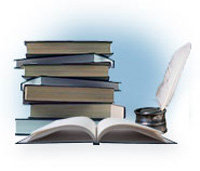